عودا حميدا ، عاما دراسيا حافلا بالتميز ، و العطاء
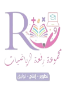 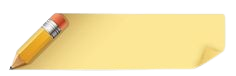 الكتاب صفحة ١٢
تهيئة الفصل الأول القيمة المنزلية
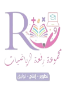 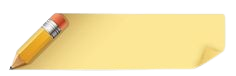 الكتاب صفحة ١٢
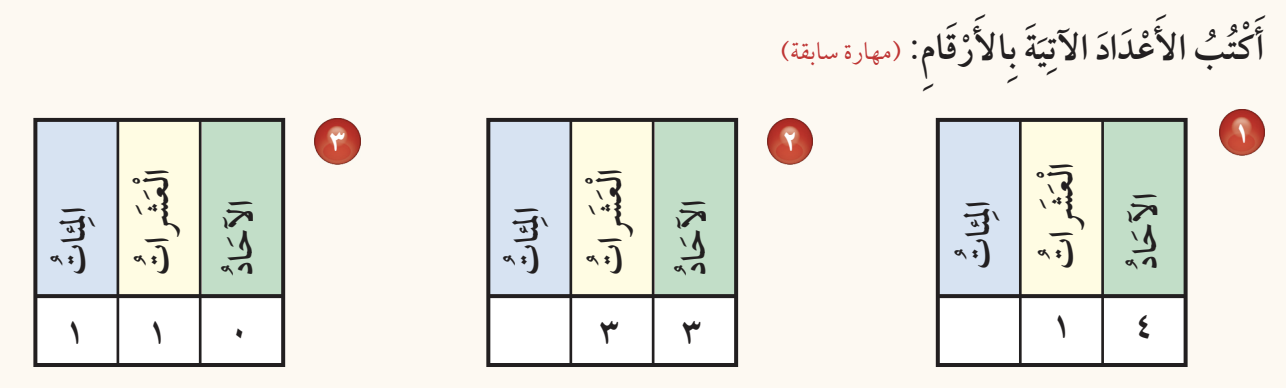 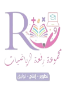 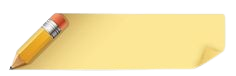 الكتاب صفحة ١٢
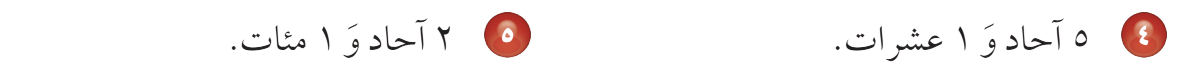 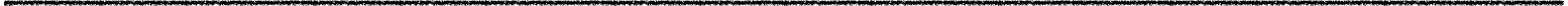 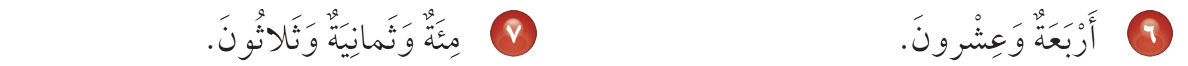 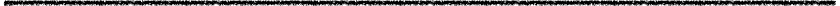 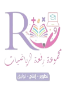 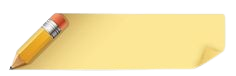 الكتاب صفحة ١٢
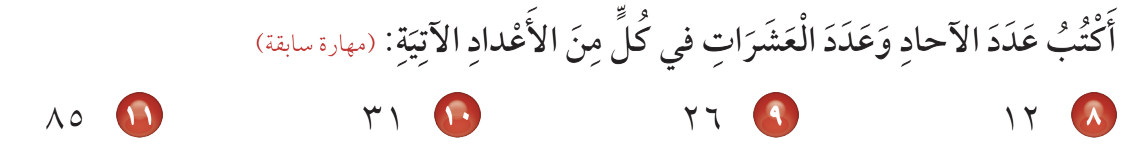 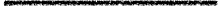 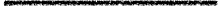 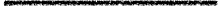 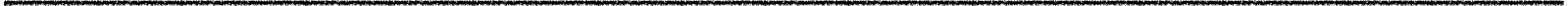 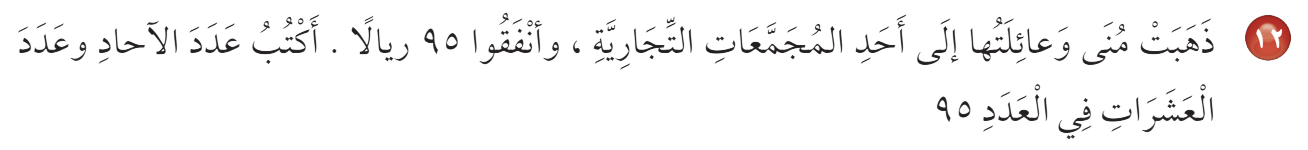 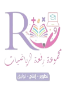 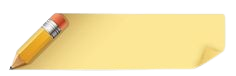 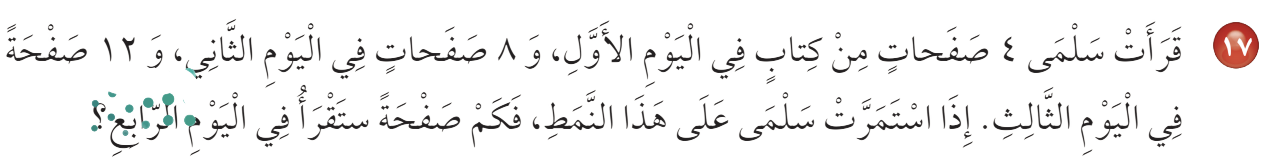 الكتاب صفحة ١٢
تسمية توضيحية
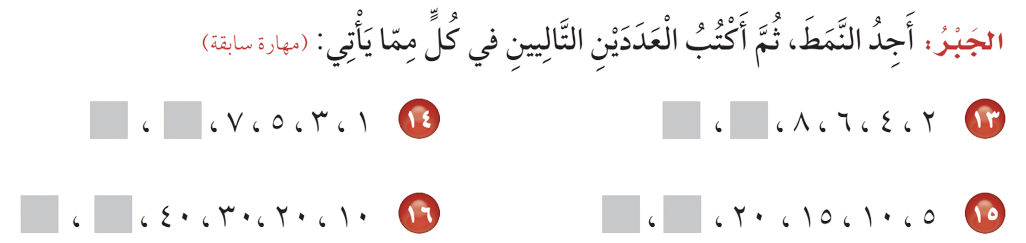 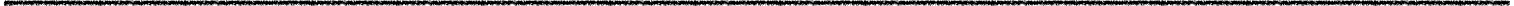 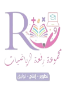